СИСТЕМАТИЗАЦИЈА ГРАДИВА IX РАЗРЕДА
Школски час -  хемија
Наставник: Арјана Салчиновић
Неметали – градитељи киселина
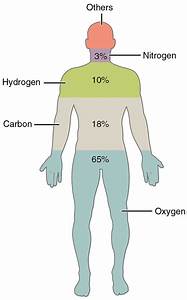 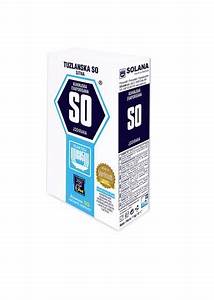 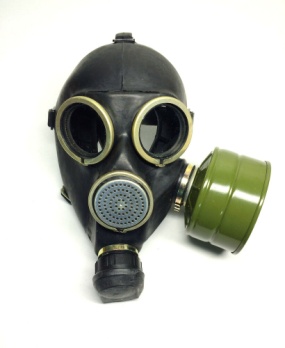 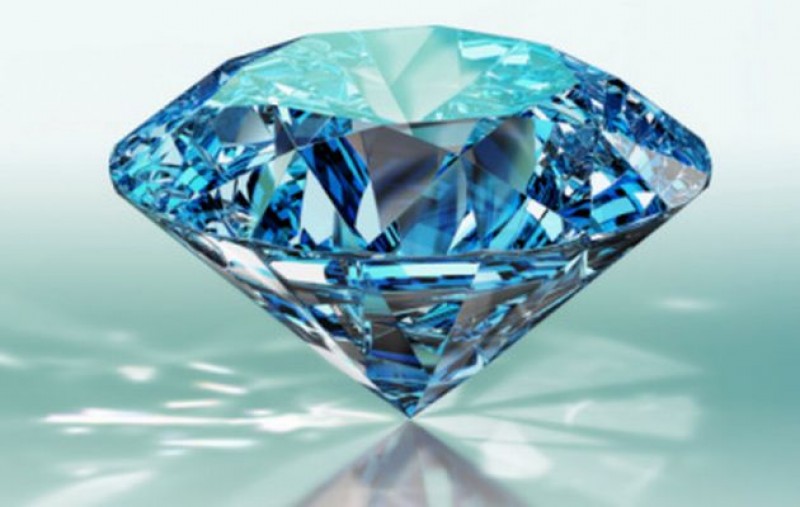 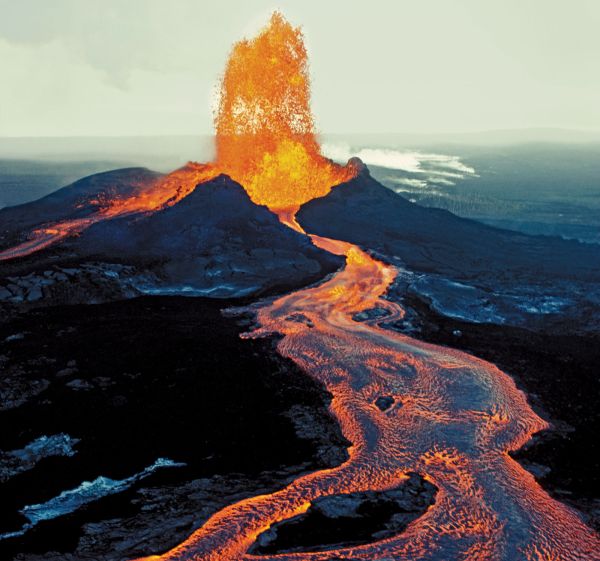 Прелазни метали
Метали- градитељи база
Cu, Fe
CuOH, Cu(OH),
Fe(OH)₂, Fe(OH)₃
Повезаност оксида, база, киселина и соли
ПОВЕЗАНОСТ ОРГАНСКИХ ЈЕДИЊЕЊА
КЕТОН
+  Na
2
CH3-CH2-CH2-OH
CH3-CH2-CH2-ОNa
+ H2
2
2
НАТРИЈУМ- ПРОПАНОЛАТ
ПРОПАНОЛ
H   OH
                │    │
CH3-CH2-CH-CH2
конц. H2SO4
CH3-CH2-CH=CH2 +
H2O
БУТАНОЛ
БУТЕН
C4H9OH +
6
O2
4
CO2
+   H2O
5
БУТАНОЛ
CH3-CH= O
CH3-CH2- OH
K2Cr2O7
H2SO4
ЕТАНОЛ
ЕТАНАЛ
K2Cr2O7
CH3-CH-CH3
            │
        OH
CH3-C-CH3
           ││
        O
H2SO4
2-ПРОПАНОЛ
2-ПРОПАНОН
2
CH3-CH2-CH2-COOH
+   Na
+ H2
2
2
CH3-CH2-CH2-COO-Na
НАТРИЈУМ- БУТАНОАТ
БУТАНСКА КИСЕЛИНА
а) база + киселина
NaOH
+ CH3-CH2-CH2-COOH
CH3-CH2-CH2-COONa +
H2O
НАТРИЈУМ-БУТАНОАТ
б) базни оксид + киселина
H2O
Na2O +
CH3-CH2-CH2-COONa +
2
CH3-CH2-CH2-COOH
2
НАТРИЈУМ-БУТАНОАТ
киселина+ алкохол → естар + вода
+ CH3-CH2- OH
H+
+ H2O
CH3-CH2-CH2-CO
-OCH2-CH3
CH3-CH2-CH2-COOH
ЕТИЛ-БУТАНОАТ
СРЕЋНО ВЈЕЖБАЊЕ!